2022 Long-Term Load Forecast



Calvin Opheim
Load Forecasting & Analysis



SAWG
January 12, 2022
Agenda
ERCOT System Forecast
Rooftop PV Forecast
Forecast Adjustments
Assumptions and Challenges
Weather Zone Forecast Summary
Questions
2
ERCOT System Load Forecast
ERCOT Summer Peak Demand Forecast
4
ERCOT Summer Peak Forecast
5
Historical Coincident Factors Scenario Forecasts
6
ERCOT Annual Energy Forecast
7
ERCOT Annual Energy Forecast
8
Rooftop PV Forecast
Rooftop PV Forecast
An hourly rooftop PV forecast was created

A forecast was created for residential ESIIDs using the load profile assignment for each weather zone

Total installed capacity was approximately 1,030 MW as of September, 2021

Forecast is for the total installed capacity to increase to approximately 6,000 MW by August, 2031

The gross forecast minus the rooftop PV forecast results in the net forecast
10
Rooftop PV Forecast - Approach
11
Rooftop PV Forecast - Approach
Calculate the total hourly demands for residential ESIIDs with PV

Calculate the total hourly demands for residential ESIIDs without PV

Divide the total hour demand values by the number of ESIIDs (result is an average use per ESIID with and without PV)

Create models for the average use per ESIID with and without PV

Run the models for the average use per ESIID with and without PV using historical weather data from 2006 – 2020

Subtract the average use per ESIID without PV by the average use per ESIID with PV for each hour (call this the PV hourly factors)
12
Rooftop PV Forecast - Approach
Multiply the PV hourly factors by the forecasted number of PV Premises (this is the total PV forecast to be applied to the Long-Term Load Forecast)

Subtract the PV forecast from the Long-Term Load Forecast for each of the historical weather years (2006 – 2020)

Assume the same PV hourly factor for residential and business ESIIDs
13
Observations
Residential ESIIDs with PV have greater average usage per hour than ESIIDs without PV during the early morning and evening hours

Some studies suggest that customers with PV tend to use more energy

To compensate for this, should the shapes be unitized?
14
Forecast Adjustments
Load Forecast Adjustments
Lubbock added to North Forecast from 2022 on
Based on Lubbock’s Peak Forecast of its growth
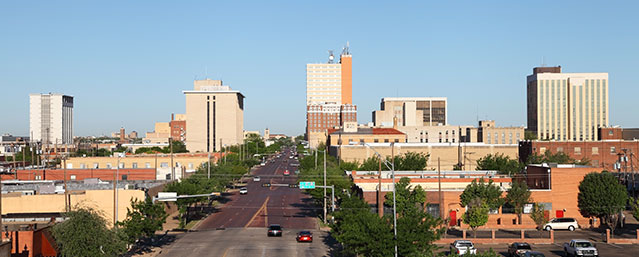 “Fiber Services in Lubbock, TX.” About NTS, NTS Communications, Inc., 2018, www.ntscom.com/aboutnts/primary-locations/lubbock-tx.
16
Load Forecast Adjustments
Rayburn added to East Forecast from 2022 on
Based on Rayburn’s Actual Seasonal Peaks in 2019
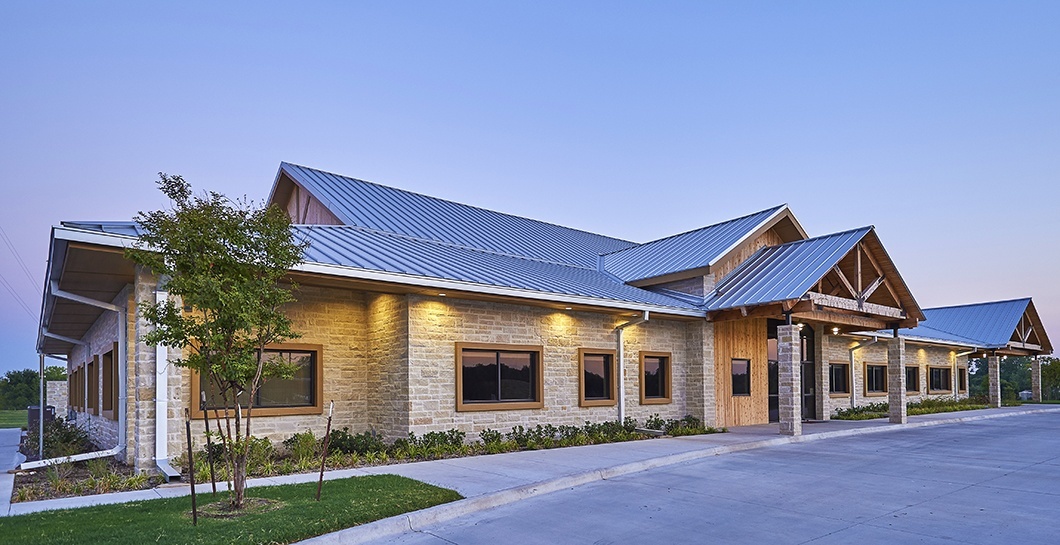 “RCEC.” PROJECTS>OFFICE>RCEC, Alliance Architects, 2019, www.alliancearch.com/projects/office/rcec/.
17
Load Forecast Adjustments
Adjustments added for Large Industrial Facilities
Coast 650 MW
Far West from 200 to 1,000 MW
South from 75 to 930 MW
South Central from 190 to 480 MW
18
Assumptions and Challenges
Assumptions
Inherent Levels from the Input Data of
Appliance Stock and Energy Efficiency
Demand Response 
4 CP Impact
Price Responsive Load
Electric Vehicles (significant impact on future forecasts)
20
Challenges
Weather Volatility
Economic Uncertainty
Policy Impacts
21
Weather Zone Forecast Summary
Coast Summer NCP Forecasts
23
East Summer NCP Forecasts
24
Far West Summer NCP Forecasts
25
North Summer NCP Forecasts
Lubbock added 2021
26
North Central Summer NCP Forecasts
27
South Summer NCP Forecasts
28
South Central Summer NCP Forecasts
29
West Summer NCP Forecasts
30
Coast Summer NCP Forecast
31
East Summer NCP Forecast
32
Far West Summer NCP Forecast
33
North Summer NCP Forecast
34
North Central Summer NCP Forecast
35
South Summer NCP Forecast
36
South Central Summer NCP Forecast
37
West Summer NCP Forecast
38
Questions?
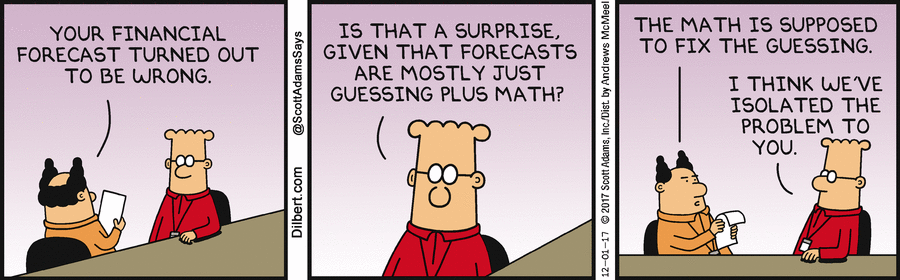 39